Alaska Wing Staff Meeting
Col Derk MacPherson, CAP
AKWG/CC 

7 March 2024
Roll Call
Safety sign in link for Attendance Credit
http://apps1.akwg.cap.gov/meeting_attendance.php
Pledge of Allegiance
I pledge allegiance to the Flag of the United States of America, and to the Republic for which it stands, one Nation under God, indivisible, with liberty and justice for all.
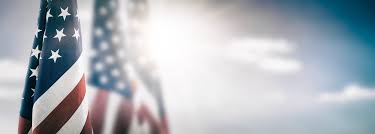 Chief of Staff
CAPR 39-1 AK Sup now posted on NHQ site
	-Cold wx uniform outerwear guidance
	-Arctic Shield Mission Patch
CI replies outstanding
Coordinating FY 24 missions
Safety Down Day
EO/non-discrimination commitment
Postvention Activities
ALASKA SHIELD 24 USCG support
3d ASOS mission support
beginning build for FY25 OPS training plan
tracking supps/waivers at NHQ for 900-3,130-2, 70-1
Ongoing postvention activities as needed
Command staff circulating Anchorage area units
Maintain continuous compliance 

cao 7MAR24
4
Operations (cao 7 Mar 24)
AKWG Pilots Using PCR Missions (Been a while-Thx!)

Lack of sUAS Program Manager

L-23 MX Wing Pin Project & Transport of ASK-21 (In Trailer) Back to EIL
A1 Missions FY24 YTD: Steady at 3 RCC Missions

AKWG Sup to CAPR 70-1 In Coordination with NHQ

March SAREX Opened Up (Let’s Get Flying!)

Ops ARCTIC SHIELD, SNOW SENTINEL & NOBLE EAGLE
Working GA-8 move to King Salmon, C-206 to Tok

PFA’24 Open for business

GFA’24 Budget & Invoicing
17-19 MAY 24 Wing-Wide SAREX

24 MAY - 2 JUN 2024 Glider Flight Academy

9-11 AUG 24 Wing-Wide SAREX
Aircraft Maintenance Status
coa 7 Dec 23
N890CP in for 100 Hour Annual
N185HS- Grounded (Possible Divestment)
N349BA-Glider-Grounded MX
N621CP-Glider-Grounded MX

All other powered aircraft FMC
N9694L-preparing for 100 Hour/Annual (12 March)
N810CP-In for 100 Hour Annual
N19MJ-Due Prop & Gov Inspec/OH 03/2024
N609CP (planned for forward deployment to King Salmon)-Oil Due 25 March
Cadet Programs (akwg.cap.gov/programs/cp)
Retaining cadets (we currently lose ~100/yr)--Curry & O-flights pack the most punch for retention
Increasing SM involvement/training with cadets
More CDIs needed.  Contact K Padgett if interested
Funding for cadets to attend NCSAs, NFAs, other wings’ encampments, and other training/career exploration 
Encourage cadets to prep for/take FAA Written
AK Powered Flight Academies (Wing & National) Began 3/1/24 (13 students)
3 Cadets attended National Legislative Day
4 CDI applications in the works
Wing-Wide SAREX–Several Cadets Participated
ACTA (Ak Coastal Training Academy in Juneau) 37 cadets from 5 towns participated
CAC Mid-term Brief to Wing Commander (See Next Slide)
3/13 Monthly DCC/CPO Call

AKWG Powered Flight Academies (Distributed) Continue thru 5/15
5/24-6/2/24 AKWG Glider Flight Academy
6/16-6/22 AKWG Encampment, 
Summer 2024 Region Cadet Competition, NCSAs. L48 Encampments, etc.
7/1/24 Cadet Wings Applications open–Goal date for passing FAA written!
July: Applications for FY25 Activity Directors
cao 5 Mar 24
Cadet Advisory Council
Reps assigned from all squadrons (missing Arcturus, Valdez, Kodiak)

Rep attendance and having relevant squadron updates
Recommendations to Wing Commander

“See the World”: Communicate all Wing & Lower 48 opportunities better

Retention: Standardize Open House for Great Start

CAC Turnover: Publishing guidelines for annual CAC activites
Implement above recommendations

Form/update new committees
Aug/Sep 2024 Staff Turnover for FY25
cao 5 Mar 24
Aerospace Education
Successful DC visit with Representative Peltola who is very interested in our AE outreach to rural communities.
AEX-in-a-day event in Anchorage went well and all Anchorage bowl units were able to obtain AEX credit
We now have an AKWG Asst DAE for External AE - SM Linda Allaway
Outstanding STEM kit evaluations
Yeager awards slowing down
Still looking for an Asst DAE for Internal AE program
Pilots needed to accomplish TOP flights for upcoming 23 March Anchorage conference
8 March  AKWG AE meeting with Kodiak Island School Superintendent  & Directory of Kodiak Public library to increase CAP STEM kits in the schools
9 March  Kodiak squadron AEX-in-a-day training for cadets & SM’s
9 March Kodiak Educator workshop at Kodiak squadron
16 March Juneau squadron AEX-in-a-day training
Educator conference at UAA on March 23
   Need volunteers, presenters outside of CAP, and any vendors interested in setting up a table.
  Still looking for food truck vendor for lunch service
Logistics
NHQ has informed me they will not be paying for the snowplow implement, for the new plow truck we have coming to AKWG.
Still having problems with units uploading CAPF 73 to vehicles at the end of each month.
Annual Inventories start on 1 Oct and go thru 30 Nov.
Complete all unit and Wing annual inventories by 30 Nov 2023.
New Transportation Reg coming unknown Date for release
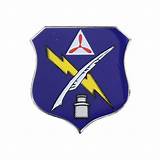 Public Affairs (cao 06 MAR)
Published last month’s digital monthly magazine with Capt Rivera
Continued to be active in PCR PA Teams group
Planning continuing for the Gathering in May
Need to add staff to grow MAC capabilities in Public Relations, Digital Engagement, Creative Services and Training
Receive sufficient quantity and quality articles and photos for magazine from members
Produce this month’s magazine including interviews
Maintain contact within and outside of AKWG for newsworthy events
Transition from PA to MAC (Marketing and Communications)
Consider participation in 2024 summer events/gatherings, in addition to The Gathering
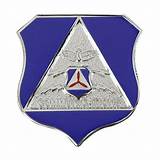 Communications (cao 06 MAR)
Operated weekly HF, VHF and ReadyOp nets
Participated in daily NTC CAP National HF nets
Finish and test the programming for new radios (SM Greg Eubank).  Establish permanent programming table in locked 2nd floor room at Wing HQ.
Continue to program and distribute new Motorola VHF radios
Operate weekly wing and daily national radio nets
ALMR equipment inventory
Recruit additional wing members to join us weekly comm nets and volunteer to help where needed
Ship back to NTC non-issued Micom 2s and EFJohnson radios
SUI DUE DATES
Personnel
A successful start for March for 2nd Lt promotions wing wide including L2 Pt 1 completion,many of them due members attending the mass zoom training out of the Oregon Wing through the efforts of Capt Padgett.
Engaging eligible senior members to complete Level 2, pt-1 courses to earn duty performance and mission related skills promotions.
Continue to monitor senior member promotion eligibility for duty performance promotions to see what requirements are needed to advance in grade/rank.
14
Education & Training
End of year email to all unit commanders informing them we have instructors available to teach until they recruit their own. Monitor their members to see when they are eligible for duty performance promotions, when they have met guidelines for specialty track ratings and encourage taking the Yeager test.
Members finishing Level 1. They go through the courses but either forget or don’t know to let the Unit CO or ETO to do the Cadet Protection Summary conversation & Path to Level 2 tasks. Similar scenario for L2, p1. Members take the automated courses and as previously said they either forget what to do next. Some ask, some either on their own or was told to enroll in a cohort which is not recommended for only 6 moderated courses.
Col Deborah Pierce from PCR will be organizing L3 & L4 classes on April 19th. Additional information can be found on the Oregon Wing website.

Encourage Unit CO’s to recruit a VolU instructor or have unit ET Officer to take the instructors course. If not able to recruit an instructor explain the benefits of the Virtual in Residence program. Schedule unit training sessions.
Encourage Unit CO’s & the ET Officer to have the unit staff complete at least Level 2, pt-1 and to have staff officers achieve a technician rating in their assigned duty position.
15
Information Technology
Installed second smart thermostat at Polaris, Birchwood.
Quick video overview
Networks upgraded at Homer, Kenai.
New laptop delivered to Homer.
Install ADS-B receiver at YAK (Alaska Airlines partner).
Set up meeting with AST to investigate ADS-B deployment partnership.
Plan FY24 budget spend (laptop/computer deployments, network upgrades).
Identify more locations for smart thermostats.
Programming team, IT assistants?
Diversity & Inclusion
Feb/8/2024, (CAB)outreach 10-10;40am, AWEC/Community Action Board,  
Women’s Air & space power symposium live 2024,
march/26, 27, & 28,  if you are interested and will like to attend let me know so we can add you and Email you the locations,,conference room limit from 20-30, 

 907)538-3163.
No problem Or Issue ,
 cadets  or Sm’s interested  in the Diversity Program ? please feel free to reach out , Come as you are.
. FY 2024/ Recruiting (, available (AkWg page
Elizabeth.justus@akwg.cap.gov
our DEI web page 
https://akwg.cap.gov/members1/diversity
 let me know if you have any question, thank you all for your time.
Alaska Wing Recruiting and DEI, is been visiting some of the Anchorage schools, and other organizations in the community and team up with others Talking about Recruiting and leaving the Message about the programs of this organization can offer for kids and Adult volunteer, having a positive feedback.
17
Administration
18
Recurring Suspense Dates
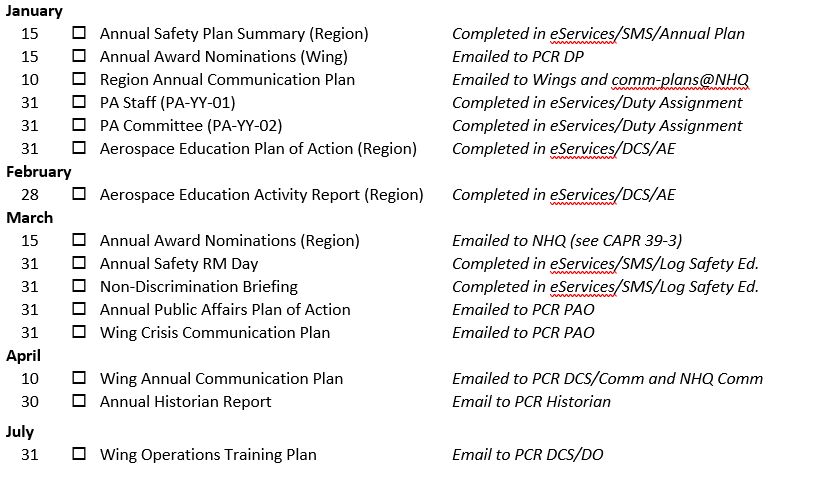 Historian
Received copies of Sewards 1960’s newsletter, containing articles regarding 1964 Earthquake effects in Seward, and obituary for Commander Gilliland.  Wrote two articles for our magazine with copy of newsletter (Seward) mast.
Also received information about Commander Gilliland’s family (children) forwarded by from Col Mike Coffing
Continued work to identify pictures sent from Historian’s office dating back to 1950’s - 1960’s
20
Finance
Received FY 2024 State Funding
New credit cards received and sent out.
Monthly reports to Squadrons sent out 3/4/24.
Quickbooks mostly up to date thru 2/24. Troubleshooting & adjusting custom reports as needed.
Fielding and addressing minor fixes to the most recent Squadron reports sent out on 3/4/24.
Finance Committee meeting - March 19th.
21
Development
22
Chaplain
23
Legal
24
Safety
Not a problem, for your awareness, FY24 AKWG safety emphasis items set out by Transportation and Operations:
Safe backing up of vehicles
Reduce instances of “hangar rash”
No damage while towing aircraft
Improve aircrew proficiency in mountain flying
New AKWG/SE should be coming on board soon
2024 Safety Focus Areas & Stand Down Day Guidance- Unit Annual Safety Day Completed by 31 March. Encourage units to not put this off.
gocivilairpatrol.com, Members, National Staff Areas, CAPSafety, 2024 Focus Areas and Resources
As of this AM 10/15 Units still outstanding
Many of our bigger activities like flight academies and encampment have begun planning
If you’re planning one of these activities make sure to complete a CAPF160, Deliberate Risk Assessment
This is easiest done as part of the planning process, not an afterthought
Wing Administrator
Unable to prepare IFR’s for last two quarters
26
CAP-USAF
Lt Col Nate Healy
Winter Command Council Updates
New LMS coming Jun 2024 (Absord) demo for Command Council at WCC, training for E&T coming in the next month of two
WIMRS 3.0 project starting, will be a “Holistic” review and approach to WMIRS  - not looking for anything concrete for a year or so
OPS:
ICL for 70-1 coming
70-3 (replacing 60-3) coming
New 35-6 Operations Ratings, Awards and Badges coming
IT
Digitized CAPF 27 in eServices coming soon
Senior Promotions for more then just Duty Performance coming soon
Cadet Protection
Membership review boards are mandatory (use first talk guide to do interviews, new interview guide coming)
Membership board is not just for New members, but also transferring members.
Comments & Questions